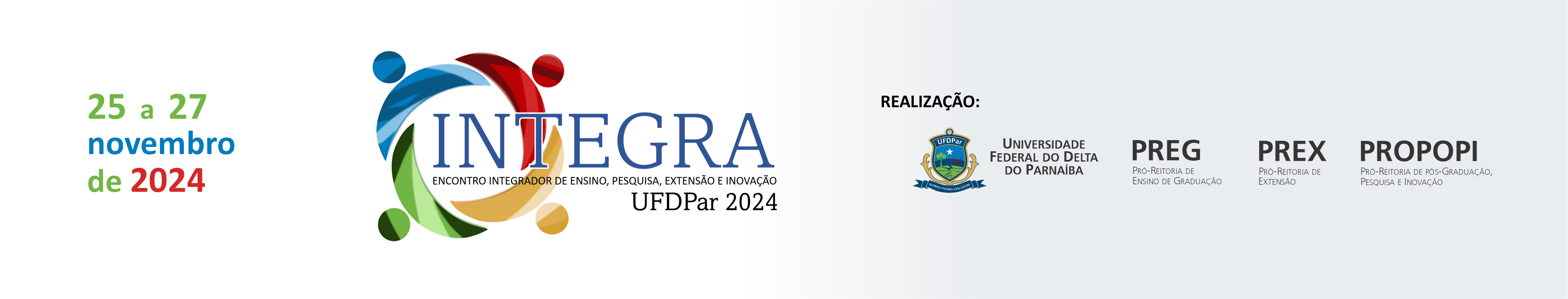 Título do Trabalho
Autores e filiação
Resultados e Discussões
Introdução
Fundamentação teórica - Breve descrição da base teórica que sustenta seu trabalho.
Problemática - Exposição clara do problema abordado, destacando a relevância e implicações do problema.
Insira imagens, gráficos e esquemas para auxiliar na apresentação de suas informações.
Apresente elementos visuais, como gráficos, tabelas, fotos ou outras informações que sintetizem os resultados obtidos.
Conclusões (Substituir por “Considerações Finais” caso necessário)
Apresente as principais conclusões (considerações finais) relacionadas ao desenvolvimento do seu trabalho.
Objetivos
Insira os objetivos do seu plano de trabalho.
Referências
Materiais e Métodos (Substituir por “Metodologia” caso necessário)
Insira aqui as referências bibliográficas citadas em sua apresentação, seguindo as normas da ABNT.
Descreva, de forma resumida, os materiais e métodos (metodologia) adotada para o desenvolvimento do seu plano de trabalho.
Agradecimentos
Insira aqui as referências bibliográficas citadas em sua apresentação, seguindo as normas da ABNT.